Фестиваль «Открытый урок» Руководство учебным проектом


 ПРОЕКТНАЯ РАБОТА
«Зачем нужны проценты?»
 
Автор: Матвеева Ксения Олеговна
9 А класс
Направление работы: естественные науки и современный мир
Руководитель:
Голубятникова Татьяна Николаевна

п. Ревда
2019
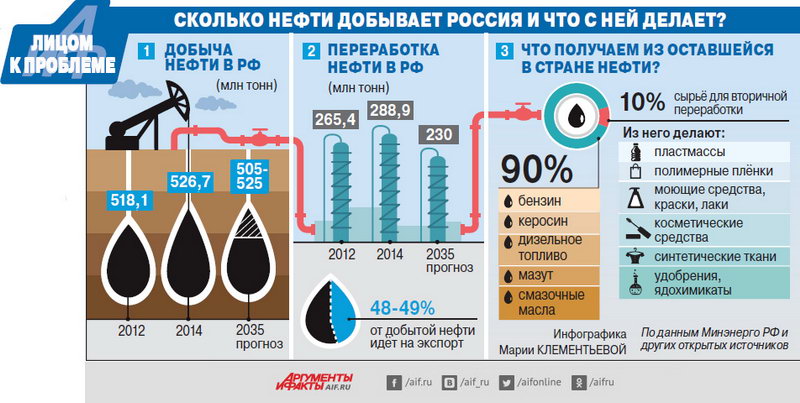 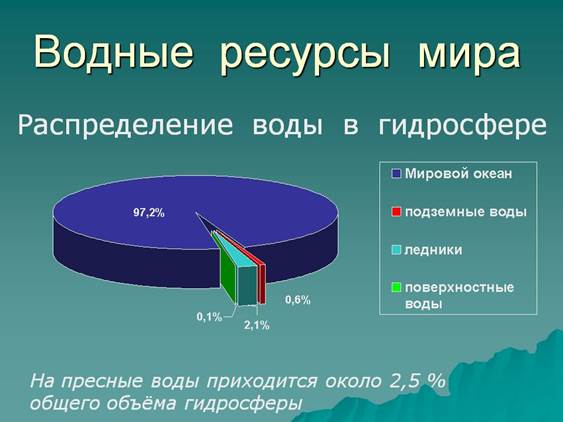 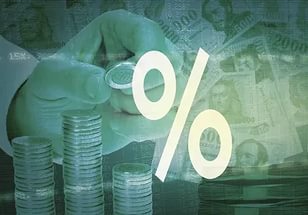 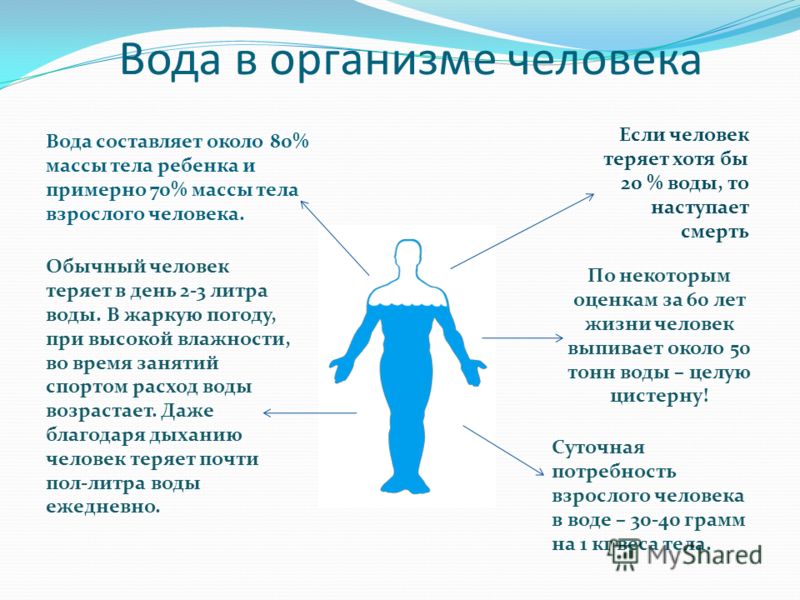 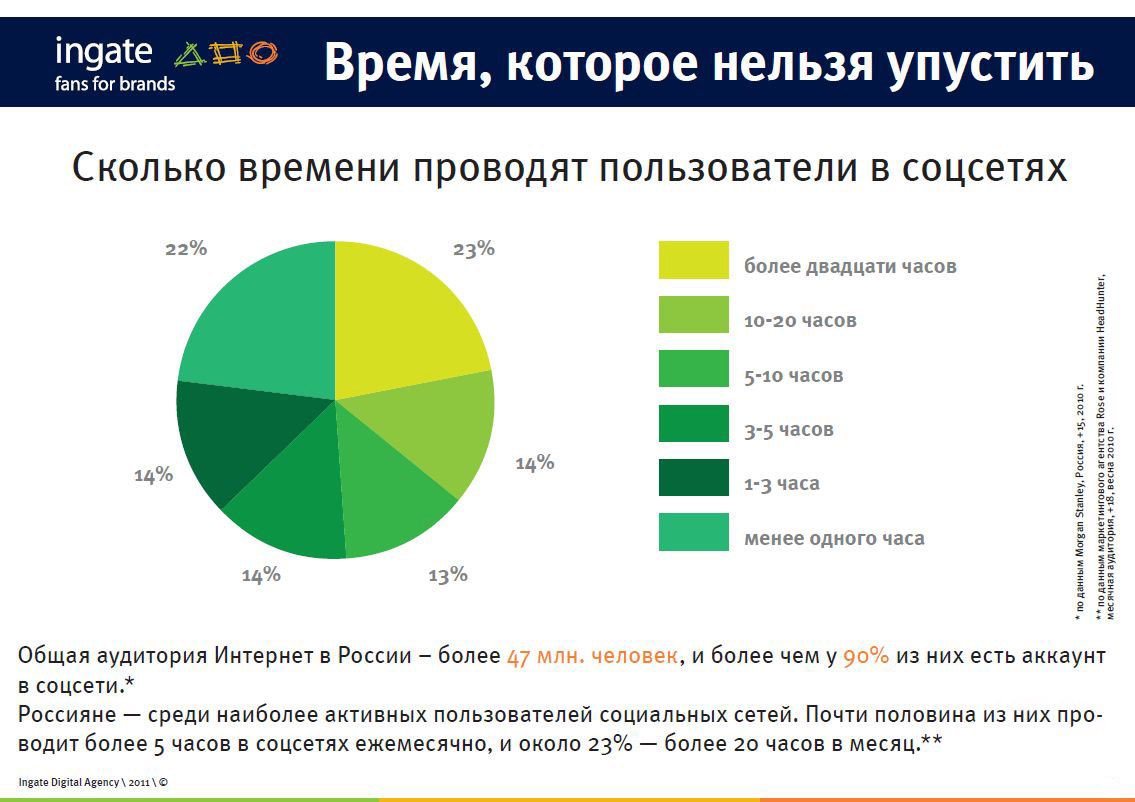 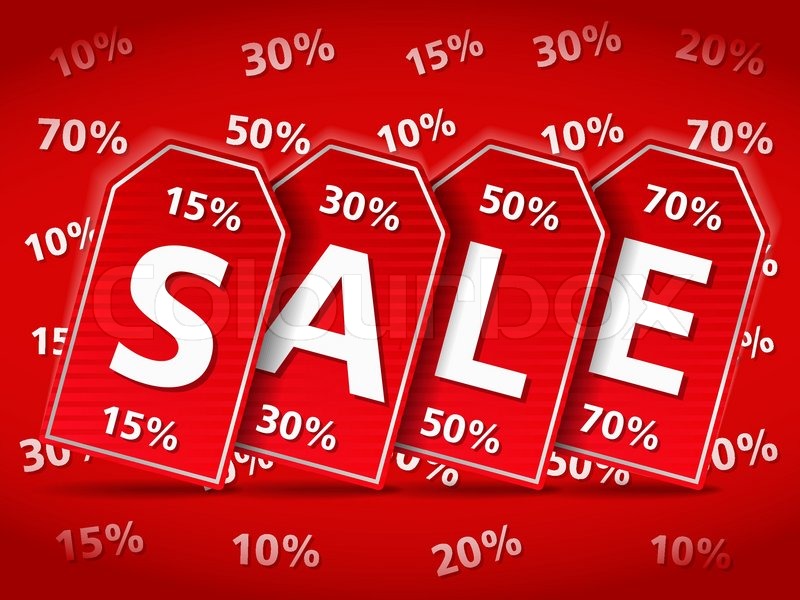 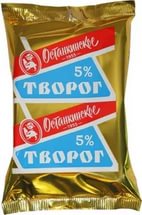 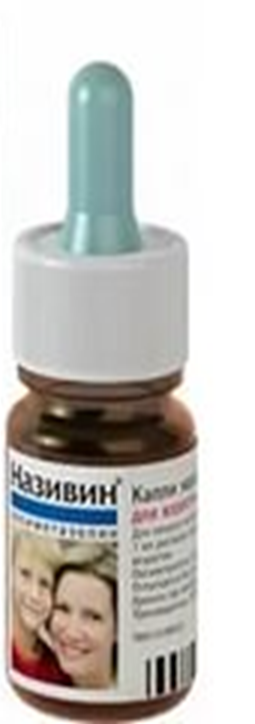 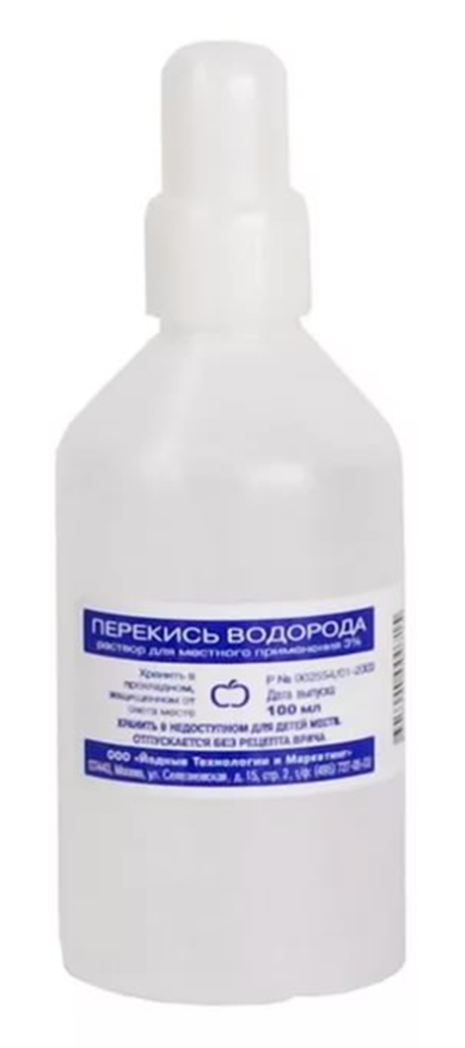 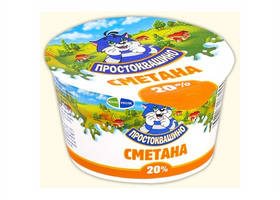 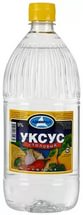 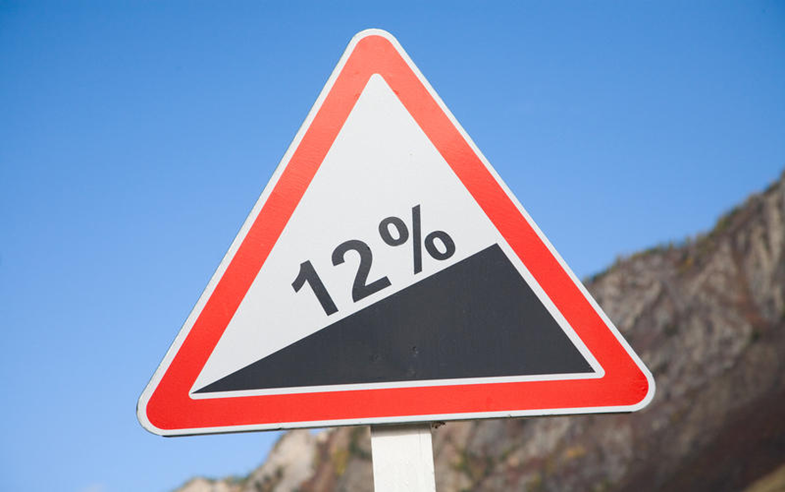 Цель проекта:
	Выяснить, где и как проценты применяются в нашей жизни. Расширить знания о применении процентных вычислений через задачи в разных сферах жизни человека. 

Задачи проекта:
	Изучить историю происхождения процента. Рассмотреть задачи на проценты из практической жизни и окружающей среды современного человека.
	Провести исследования и с помощью процентных вычислений представить данные в виде задач и диаграмм.
История возникновения процента
Фламандский ученый, военный инженер Симон Стевин не был по профессии математиком, но его трудолюбие и талант позволили ему занять достойное место среди выдающихся европейских математиков. Симон Стевин опубликовал таблицу для вычисления сложных процентов, которая использовалась в торгово-финансовых операциях.
Типы задач на проценты
Нахождение
процентов от числа.
2) Нахождение числа по его процентам. 
3) Нахождение процентного отношения чисел. 

Мы научились:
Увеличивать число на р%
Уменьшать число на р%
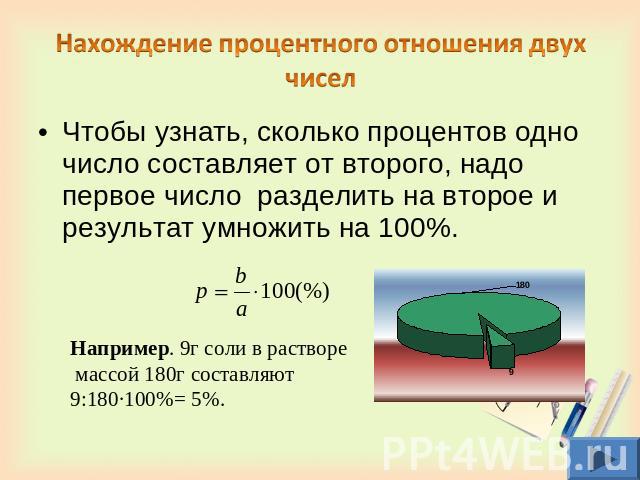 Чтобы посмотреть как проценты связывают между собой различные сферы жизни человека, я составила сборник задач.
	Вот некоторые из них:
		Какая сумма (в рублях) будет проставлена в кассовом чеке, если стоимость товара 520 р., и покупатель оплачивает его по дисконтной карте с 5%-ной скидкой?
		Решение:
	Рассчитаем скидку, которую получает покупатель оплачивая товар по дисконтной карте с 5% -ной скидкой: 520 ∙ 0,05 = 26 рублей
	Таким образом, итоговая цена 
	со скидкой равна: 
     520-26=494   рубля
 	Ответ: 494 рубля
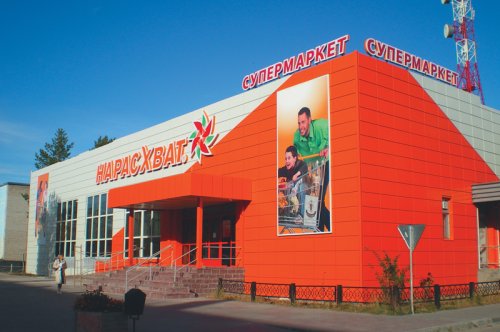 Демографическая сфера
В 2002 г. в нашем посёлке Ревда  было 
10 368 жителей, а в 2016 г. их стало 7822 жителя. На сколько процентов уменьшилось число жителей поселка? 
	Решение:
	Количество жителей уменьшилось на  10368 – 7822 = 2546 (чел). Значит, число жителей уменьшилось на 2546/10368 ∙ 100 = 24,55 %
	Ответ: 24,55 %
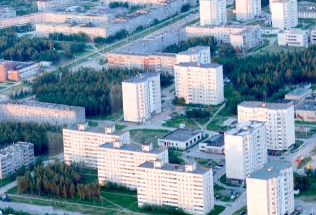 Выпускник школы не сумел поступить в университет на бюджетной основе и  поступил в этот же университет на договорной основе.  Он взял образовательный кредит в банке 60000 р. на 1 год под 12% годовых. Помогите посчитать, какую сумму ему нужно будет вернуть банку  в первый месяц.
Решение:
60000 р. на 1 год (12 месяцев)  под 12% годовых
1) 60000 : 12 = 5000 р. основной долг от 60000 р.
2) 60000 :100 ∙ 12 = 7200 р. проценты за год.
3) 7200 : 12 = 600 р. проценты за первый месяц
4) 5000 + 600 = 5600 р. – нужно вернуть в первый раз.
Ответ: 5600 рублей – первый взнос.
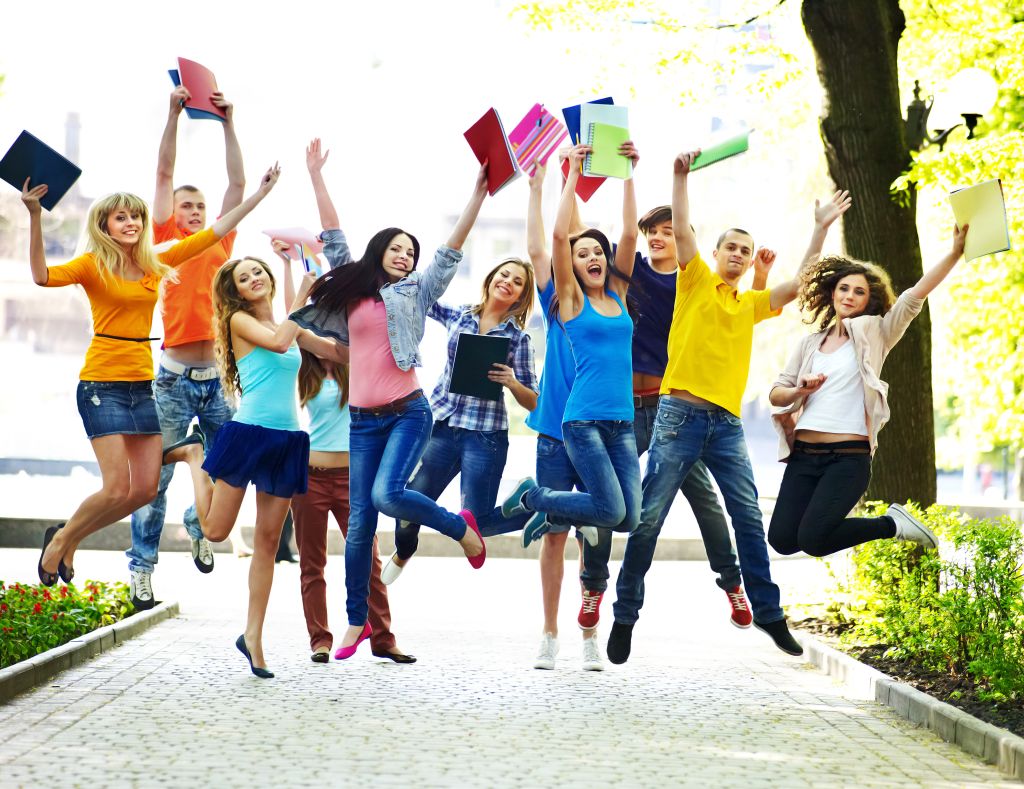 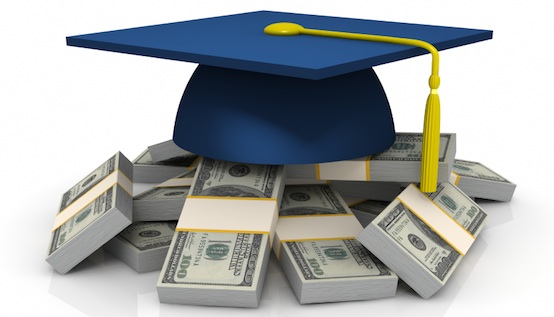 Процентные вычисления можно встретить также в биологии и в химии (при приготовлении растворов и решении задач, с изучением которых мы познакомимся на уроках химии в 8 классе).
Я познакомилась с простыми и сложными процентами и выяснила, что простые проценты постоянно начисляются на сумму внесённого вклада, а в сложных процентах проценты начисляются и на проценты. 	Проценты встречаются в банковской сфере (для расчета кредитной ставки), бухгалтерских расчетах, при  покупке акций.
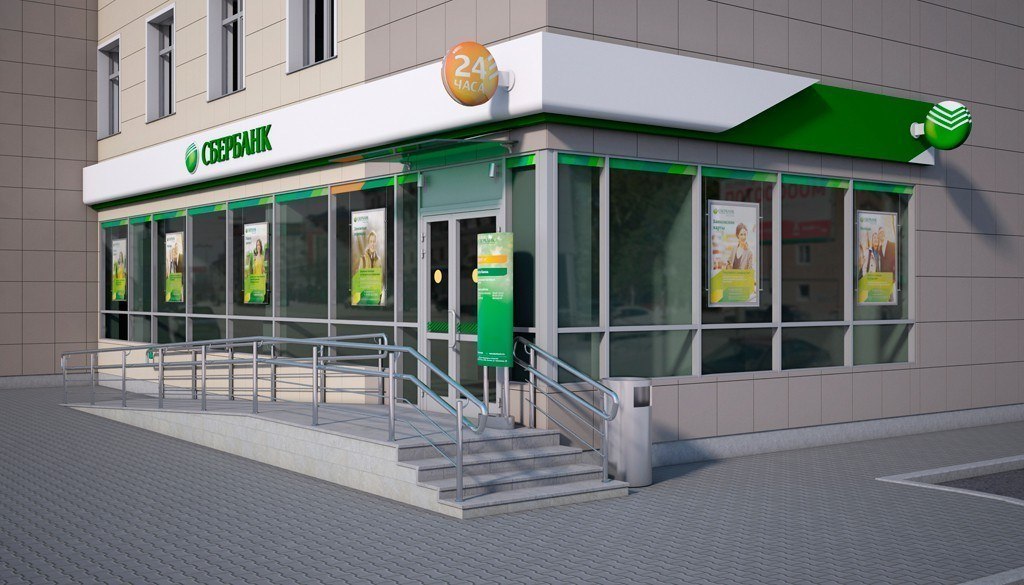 Банк даёт 80% годовых. Акционерное же общество выпустило                       8 привилегированных акций стоимостью 25 тыс. рублей каждая с доходом на акцию 10% годовых и 10 обыкновенных акций стоимостью 20 тыс. рублей каждая, выделив на дивиденды 800 тыс. рублей
	Как лучше разместить денежные средства в количестве 100 тыс. рублей:                       
а) в банке                                                                                                                                             б) приобретением привилегированных или обыкновенных акций?
	Решение: 
1) Положив деньги в банк , можно получить за год 80 тыс. рублей
 
2) На все привилегированные  акции дивиденды составят 8 ∙ 10% = 80%,                      т.е. 800 : 100 ∙ 80 = 640 тыс. руб;                                                                                               Одна привилегированная акция принесёт в год   640 : 8 = 80 тыс. руб.
Можно купить 100 000 : 25 000 = 4 привилегированные  акции и получить за год  4 ∙ 80 = 320 тыс. рублей
 
3) На обыкновенные акции останется 800 – 640 = 160 тыс. рублей;                                Одна обыкновенная акция принесёт в год 160 : 10 = 16 тыс. рублей.                          Можно купить  100 000 : 20 000 = 5 обыкновенных акций и получить за год  5 ∙ 16 = 80 тыс. рублей.
Итак, самое выгодное – купить привилегированные  акции.
А вот, что мы узнали от наших родителей.Так выглядит примерное распределение семейного бюджетасреднестатистической семьи из 3-х человек на месяц при доходе 46400 р.:
Я узнала из чего состоит зарплата  северян
     1) Оклад-фиксировнная сумма.
     2) Районный коэффициент–40% от оклада.
     3) «Полярная надбавка»- это 80% от оклада за время работы.
	Рассчитаем зарплату работника с окладом 13000 рублей.
 	Решение:
13000 : 100 ∙ 40 = 5200 (руб) – районный коэффициент                                                              13000 : 100 ∙ 80 = 10400 (руб) – полярная надбавка                                                                 13000 + 5200 + 10400 = 28600 (руб) начисления
	Думаете он получит все эти деньги? Нет, работник должен уплатить государству 13%  налога с того дохода, который он заработает. Эти налоги должны пойти на зарплату государственным служащим и  развитие государства. 
	Так какую же сумму получит работник?
	28600 – 28600 : 100 ∙ 13 = 28600 – 3718 = 24882 (рубля)
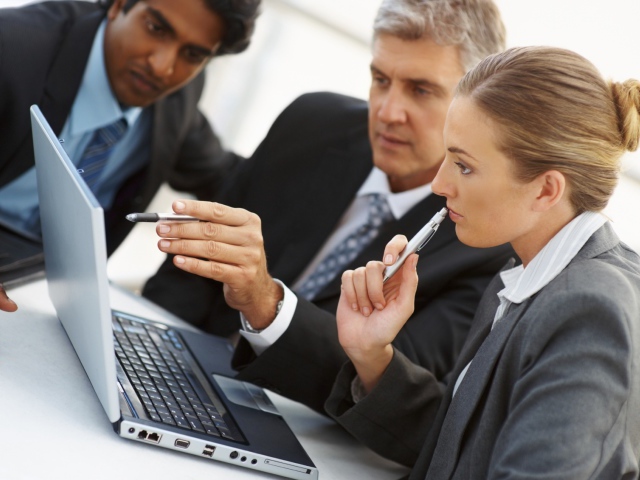 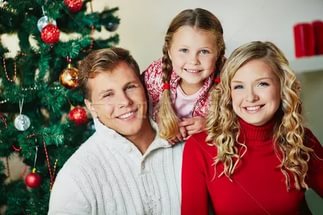 Я провела исследования в нашем классе и с помощью процентов и диаграмм, получила такие результаты:
Города, в которых родились мои одноклассники
С помощь какого устройства мы чаще всего выходим в сеть Интернет
В опросе приняло участие 23 человека
Заключение: 

 		Цели и задачи проекта выполнены. Я выяснила, где и как применяются проценты и какую роль играют в нашей жизни. Расширила знания о процентах и применении процентных вычислений в разных сферах жизни человека через задачи, провела исследование и с помощью процентных вычислений представила данные в виде диаграмм, составила сборник задач.
		Новизна моей работы состоит в том, что я познакомилась с простыми и сложными процентами; узнала, как можно распределить семейный бюджет и из чего состоит зарплата северян; рассмотрела примеры, как можно выгодно вложить деньги; увидела, как проценты помогают наглядно представить информацию.
		Я думаю, что эту работу можно продолжить и выяснить, выгодно ли брать кредиты, и если да, то какие.
Уметь грамотно и экономно проводить элементарные процентные вычисления должен каждый современный учащийся. В последнее время экзамен по математике проводится в форме ОГЭ, и в контрольно-измерительных материалах ОГЭ присутствует задача на проценты. Поэтому нужно как можно лучше знать и уметь пользоваться этой темой.
Литература и Интернет-ресурсы
1.В.А.Абчук. 250 занимательных задач по менеджменту и маркетингу.                                 – М.: Вита – Пресс, 1997.
2.https://ru.wikipedia.org/wiki/Ревда_(Мурманская_область)
3. http://ru.wikipedia.org
4. VIDEOYROKI.
5. https://oge.sdamgia.ru сайт Дмитрия Гущина
6. https://yandex.ru/images/search?text=проценты%20